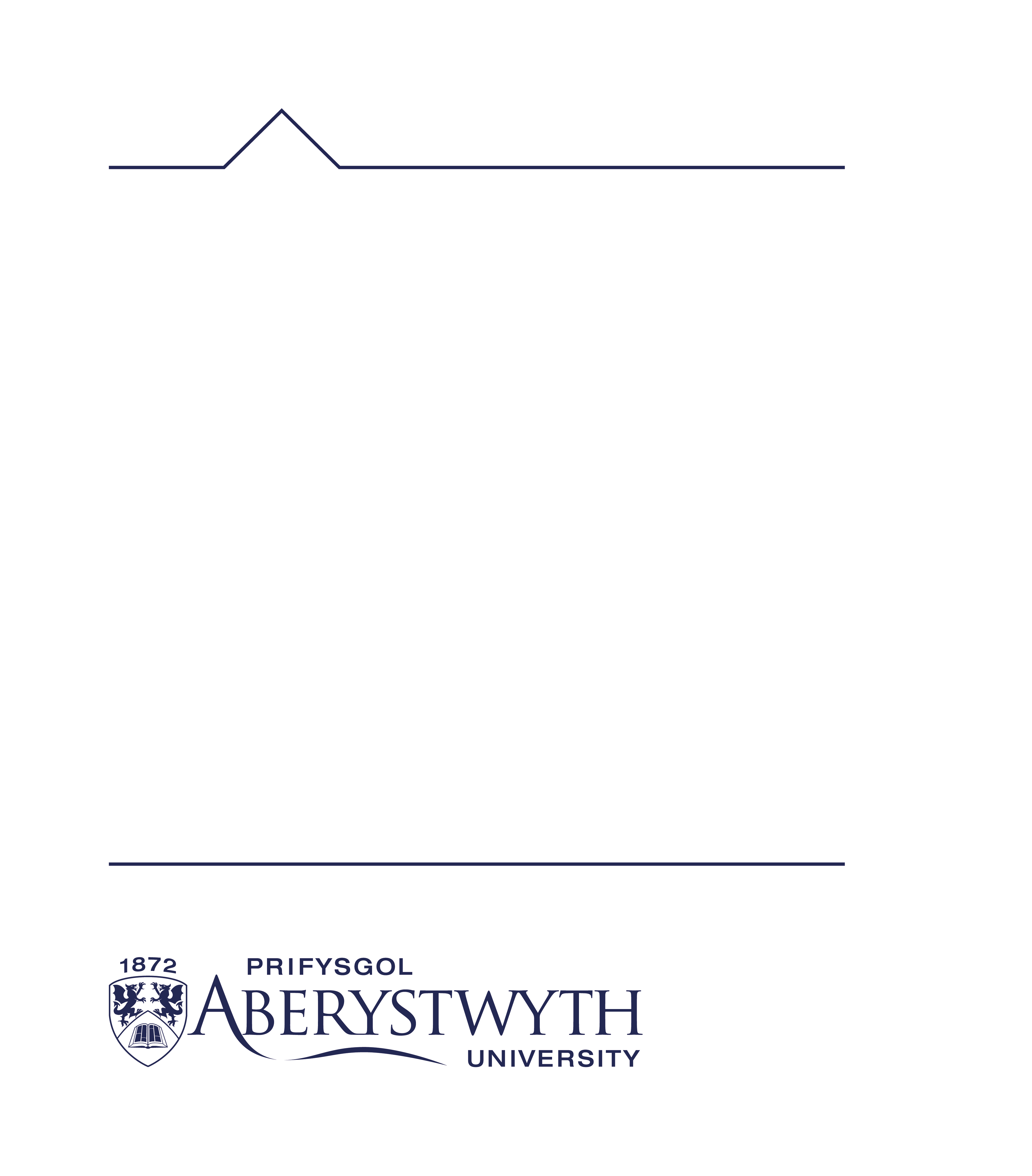 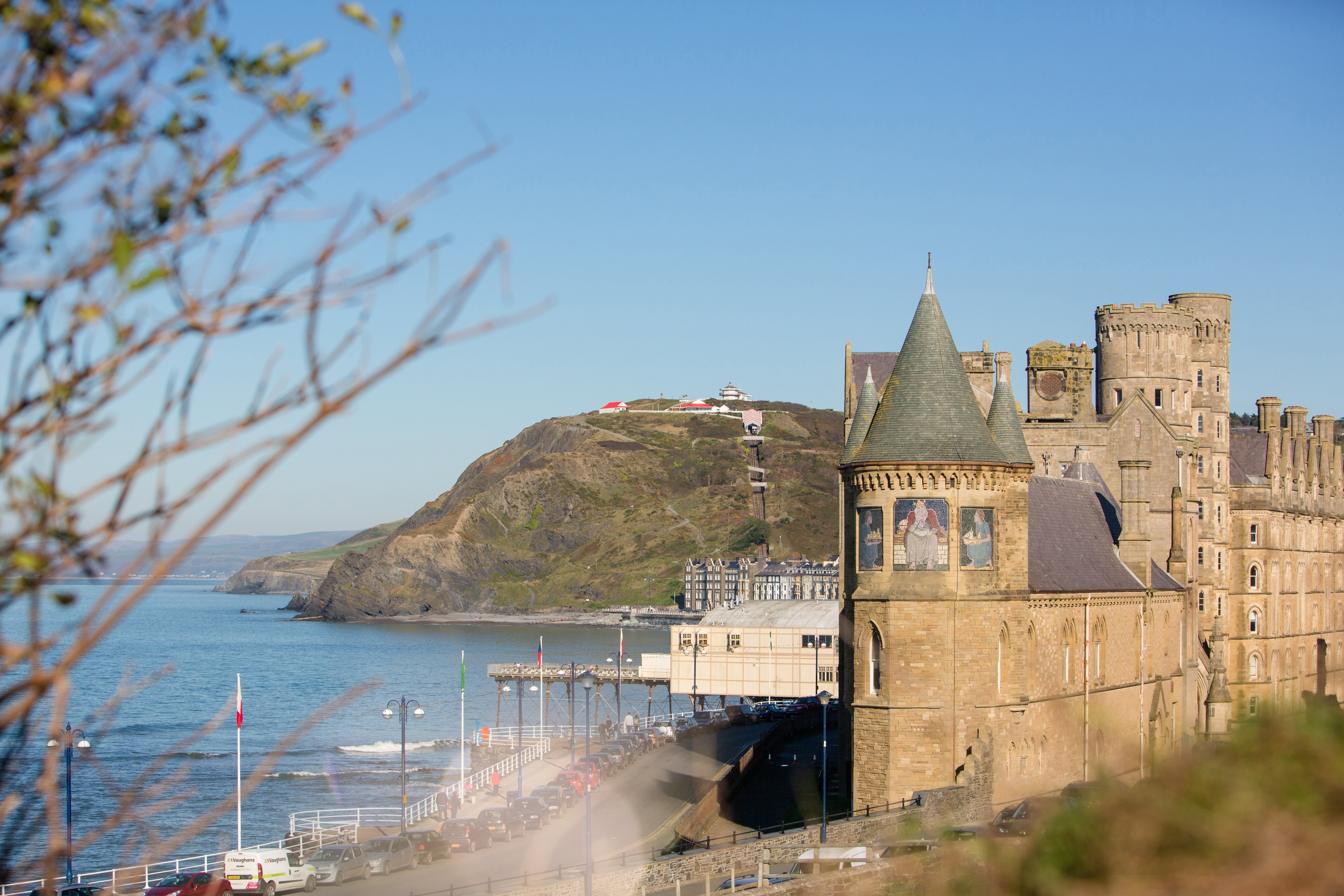 Picture can be changed by right-clicking and selecting ‘change picture’.
Insert title here
Insert subtitle here 
Body text here... Tem. Ovitio et qui as volor rehenet odigent ullabor sintint. Nescil erumquiate peraectatur? Quiaepe rsperitende non erum alibusci tem imod modita nesto eaque.
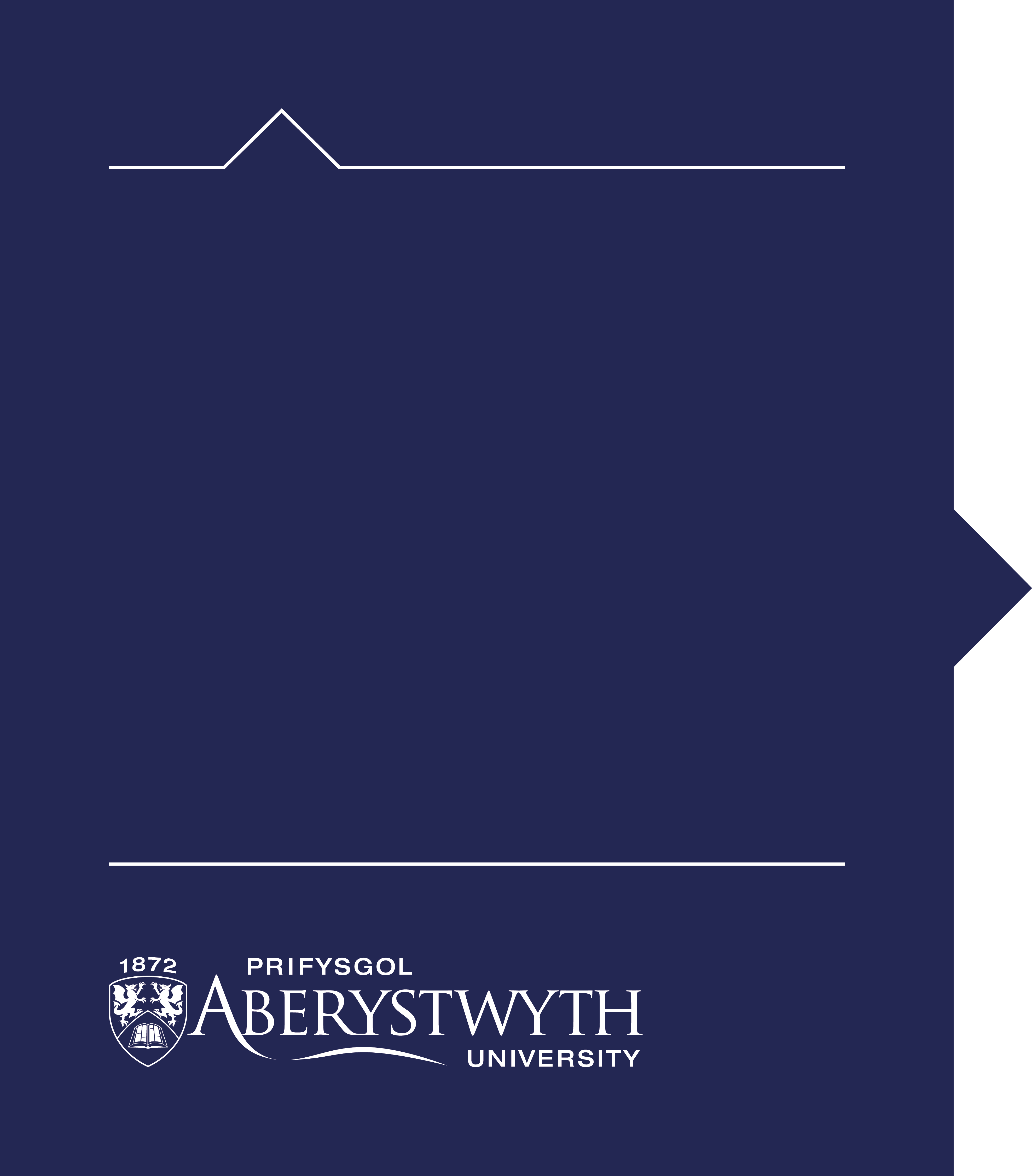 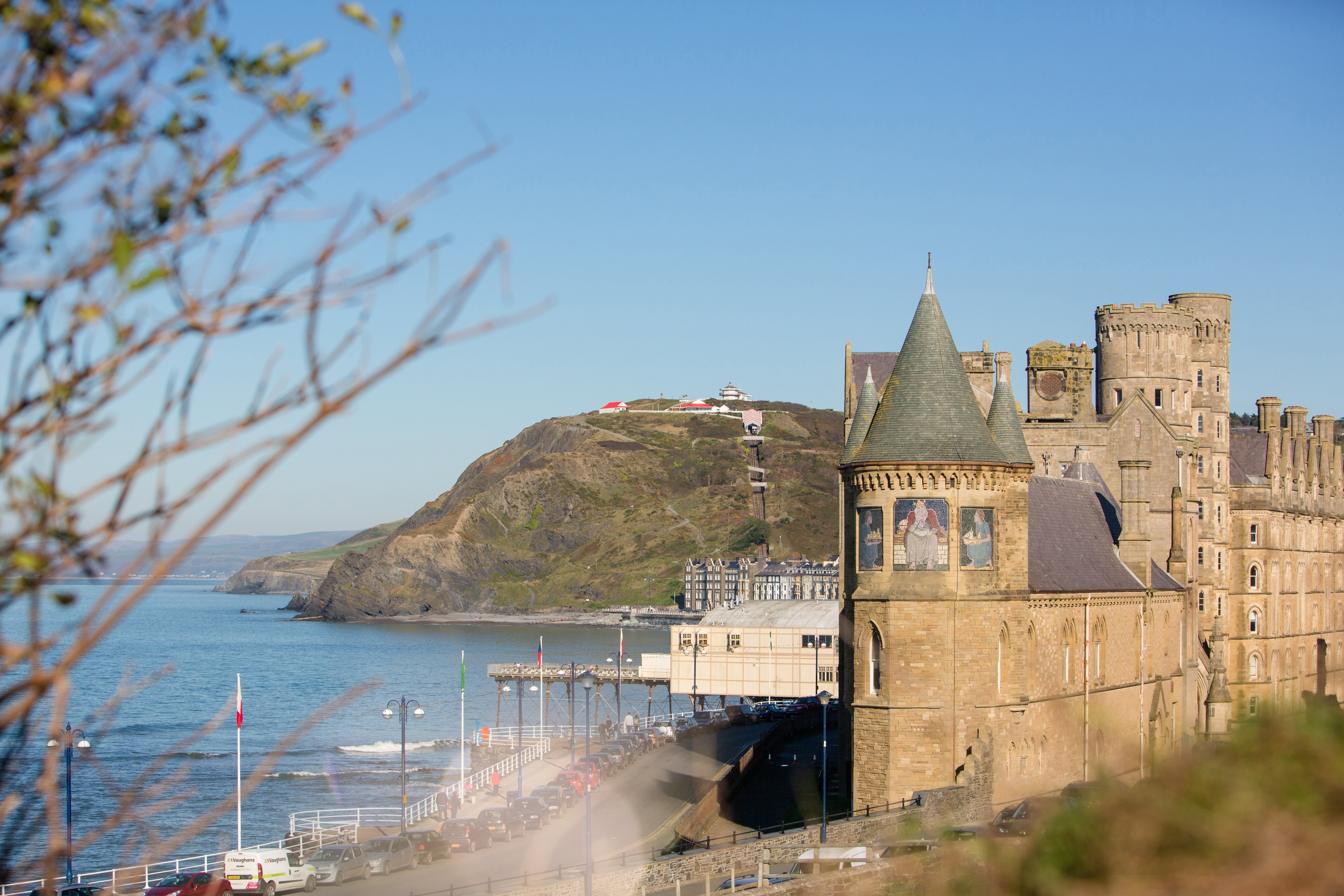 Picture can be changed by right-clicking and selecting ‘change picture’.
Eich teitl yma
Eich is-deitl yma
Corff y testun yma... Tem. Ovitio et qui as volor rehenet odigent ullabor sintint. Nescil erumquiate peraectatur? Quiaepe rsperitende non erum alibusci tem imod modita nesto eaque.